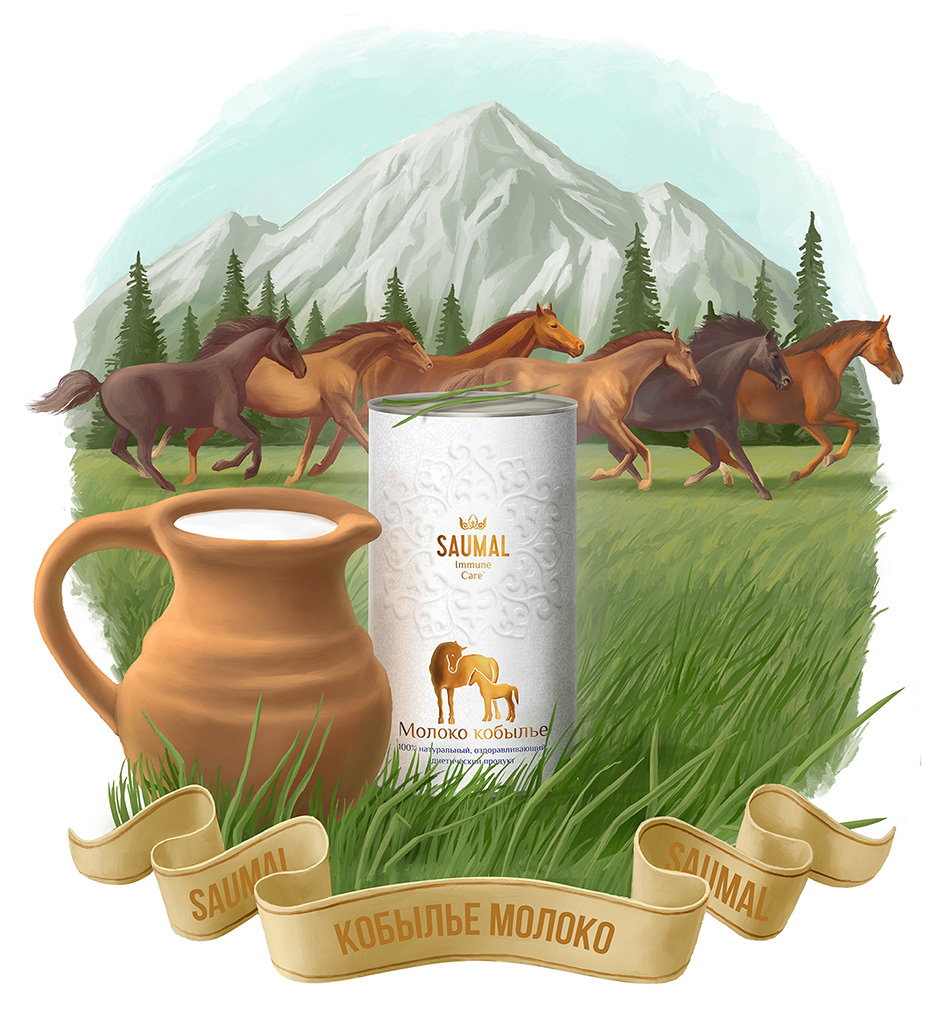 Глэмпинг «Эко Саумал»
Презентация Бизнес проекта

Досумбеков А.
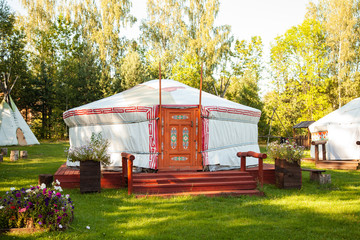 Цель проекта: Предоставление лечебно-оздоровительного, экологического отдыха в живописном предгорье Таласского Алатау
Проживание в комфортабельных 2-х и 4-х местных юртах (24 койко-мест)
Расположение глэмпинга на высоте 1200 метров над уровнем моря, в уединенном экологическом плодовом саду, обеспечивает комфортный климат, чистый воздух, живописные пейзажи.
Лечебная программа : Саумал терапия, кумысолечение, фито сауна, баня с бассейном.
Четырехразовое здоровое питание
Посещение экскурсий, конные прогулки, игровой досуг, тематические мастер классы .Лавка уникальных эко-продуктов и сувениров. Уникальные блюда авторской кухни по заказу.
Целевая аудитория
Жители Западного региона Казахстана (Актау, Атырау, Актобе, Кызылорда) С средним доходом, возрастной категории 40+
Работники вредных производств
Люди страдающие заболеваниями дыхательных путей и ЖКТ
Пациенты нуждающиеся в посткоронавирусной  реабилитации
Любители экологического туризма
Люди ищущие комфортный и уединенный отдых по бюджетной цене
Люди стремящиеся к оздоровлению и релаксации
Любители эксклюзивного опыта и уникальных методов лечения
Проблема
Жители Западных регионов живут в тяжелых климатических и экологических условиях: множество промышленных предприятий осуществляют огромное количество выбросов вредных веществ в атмосферу, особенно остро это ощущается в таких городах как Атырау и Актобе . Летом невыносимый зной, комары, тяжелый воздух, пыльные бури.
Людям со средним достатком негде отдохнуть и поправить свое здоровье, в основном они едут в Боровое, Сарыагаш, Мерке. Летом в этих курортах огромное количество отдыхающих, что создает понятные неудобства.
В западном регионе скудные пастбища не позволяют разводить достаточное количество дойного поголовья лошадей и найти свежий саумал там  серьезная проблема.
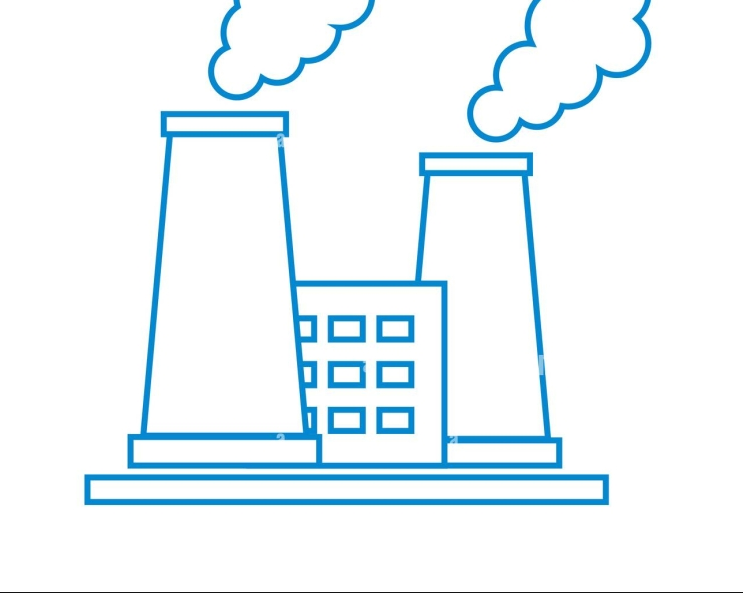 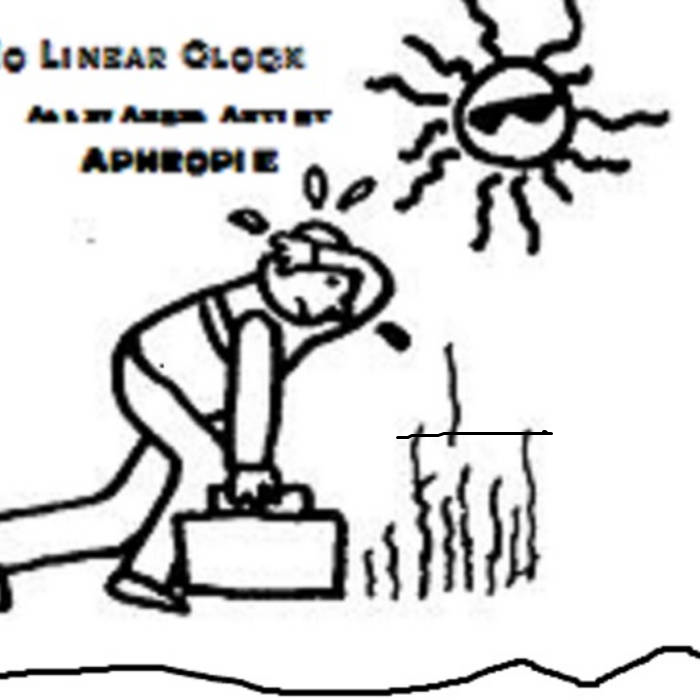 Саумал терапия
Заключается в 4-х разовом приеме парного кобыльего молока по 250мл
 Саумал - парное кобылье молоко. физиологичный, нежный, легкоусвояемый биологически активный продукт.  содержит большее количество биологических компонентов, важных для организма человека: аминокислоты, жиры , ферменты, большое количество микроэлементов и витаминов Применяется когда требуется особо нежная, щадящая диета. Использование саумал с признанными лечебными свойствами  способствует восстановлению нарушенных функций поврежденных органов и тканей. Может играть роль вспомогательной патогенетической терапии, прежде всего, при некоторых хронических заболеваниях органов пищеварения, дыхательных путей, печени.
 Саумал нужно употреблять в первые 15 минут после дойки. Минимальная продолжительность курса лечения составляет 7 дней. Это главный залог успешного лечения.
Кумысолечение
Кумыс – продукт спиртового и молочнокислого брожения кобыльего молока на основе особой закваски. В результате брожения получается напиток голубовато-молочного цвета, сладковато-кислого, терпкого вкуса, со своеобразным ароматом и характеризуется сложным химическим составом. С одной стороны, компоненты, входящие в него, связаны с исходным составом кобыльего молока, с другой – являются результатом жизнедеятельности микроорганизмов закваски.
Кумыс из кобыльего молока является природным лечебным физическим фактором Казахстана, издавна известен своей эффективностью в лечении больных с бронхолегочными заболеваниями, туберкулезом легких. Благодаря своему химическому составу, кумыс оказывает противовоспалительный, антиоксидантный, антибактериальный, иммуномодулирующий эффекты, что является основанием к его применению в терапии и реабилитации пациентов с заболеваниями органов дыхания, в т.ч. после перенесенной пневмонии, ассоциированной новой коронавирусной инфекцией.
Оценка рынка
Согласно официальной статистики обьем оказанных услуг внутреннего туристического рынка  Казахстана за 2023г. Составил 175 739 237,4 тыс. тенге(4 009 объектов), Из них пансионаты, туристические базы и дома отдыха (196 объектов)  составили 4 531 382,1 тысяч тенге.
Средняя стоимость койко мест,  составляет 12 053 тенге, 
Причем если разобрать по категориям номеров то номера в категории 15 520 тенге занимают 46% от общей сдачи номеров.
Оценка рынка
Число заболевших Коронавирусом в РК 1 305 649 чел. (март 2024)
Согласно данным департамента статистики количество людей отдыхающих в саноторно курортных организациях Республики Казахстан показывает возрастающую тенденцию, за исключением 2020 года из-за Ковидных ограничений, и после пандемийный период заметен резкий всплеск посетителей.
Конкуренты
В Западных регионах Казахстана подобных объектов нет.
Алматинская область
Глэмпинг Каркара – 2-х местная юрта 20000 с чел. Саумал отдельно 4000 тнг   в день. https://baigroupkz.com/saumal
Гостевой дом Saymal Deluxe – 17 000 с чел. Питание + саумал http://saumaldeluxe.kz/
Зона отдыха «Абылай хан» -  4-х местная юрта 20 000 с чел. питание + саумал
Туркестанская область
Турбаза «Руслан» - Юрта 10 000 с чел. + 11 000 трехразовое питание. https://www.zhabagly.com/index.ru.php
Жамбылская область
База отдыха «Терис Ащыбулак» - 25 000 за юрту. https://vk.com/teris_ashchybulak
Наши преимущества
Уникальное расположение в экологическом плодовом саду где растут вишни, сливы, алыча, черешня, яблони, груши, боярышник, малина, лечебные травы. Обширная территория (12 га)
Экологически чистые продукты и саумал.
Комфортный климат, отсутствие комаров, нет изнуряющего летнего зноя, чистый воздух, уединенность.
Бюджетные цены на проживание, условия все включено. Бесплатный трансфер с аэропорта Тараз (45 мин. Пути) Шымкент (1 час пути) ж/д вокзалов Тараза, Бурное (15 минут), Шымкент.
Дойка кобылиц на глазах у гостей, что обеспечивает прием самого свежего саумала, кобылы гуляют по саду и нет запахов навоза.
Возможность быстрого масштабирования за счет расширения номерного фонда
На территории имеется скважина питьевой воды, бассейн,  электричество - планируется установка солнечных панелей.
Фото с локации
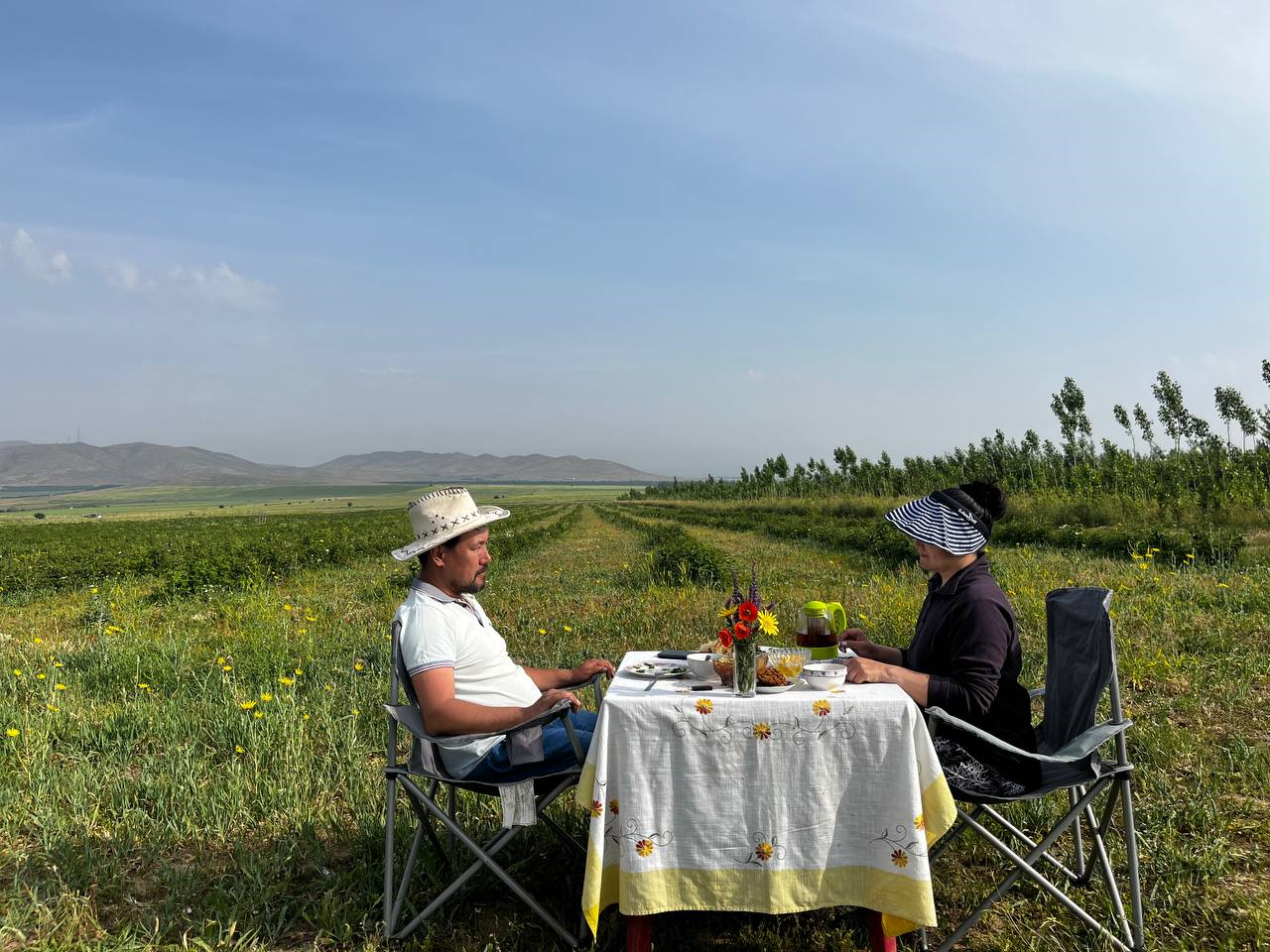 Еще фото
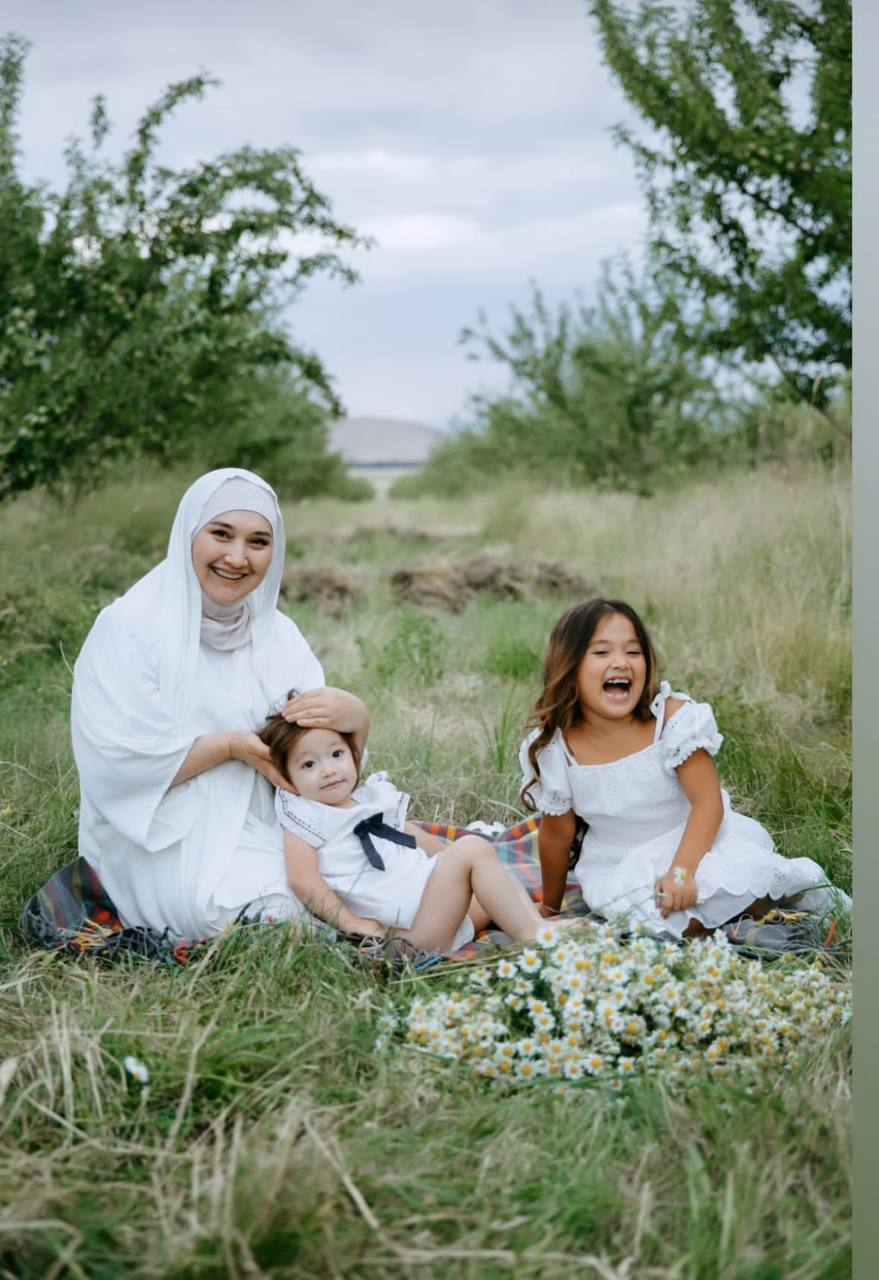 Команда
Управляющий – Досумбеков Альтаир
Администратор – Досумбекова Балжан
Повара – Коралбаева Камшат, Саттарова Гульназ
Горничная – Ещанова Фируза
Технический работник – Рахимбердиев Мадибек
Аутсортсеры :
Конюхи – Айып, Аман, Мурат
PR – менеджер
Бухгалтер
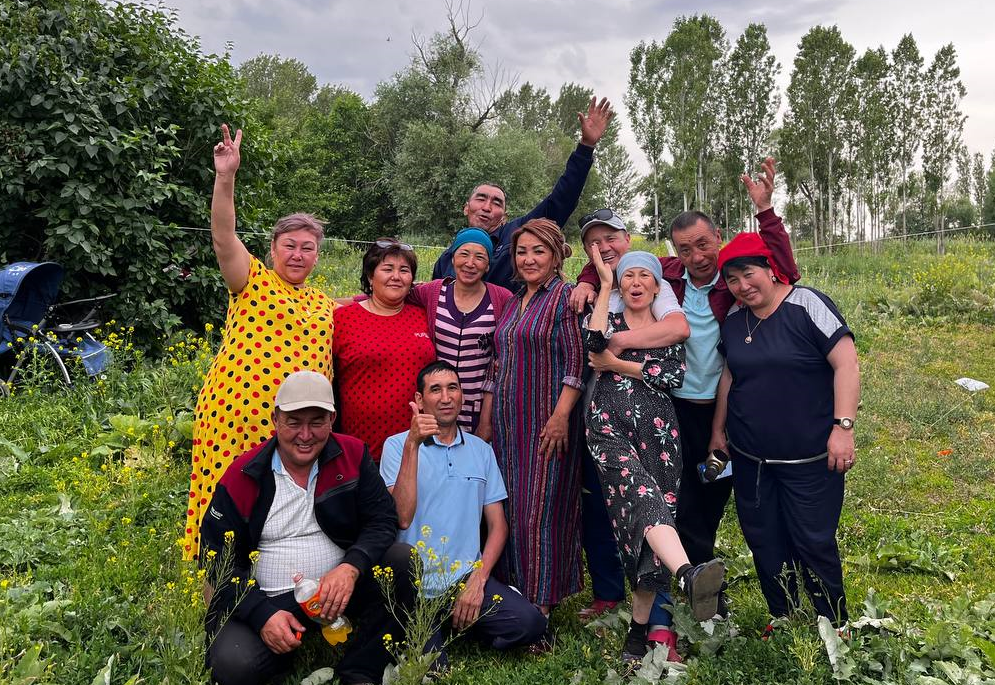 Бизнес модель
В расчетах бизнес модели мы взяли среднюю загрузку номерного фонда – 70% . Сезон работы глэмпинга 6 месяцев.
Предполагается продажа путевок на 7, 10, 14 дней. Стоимость одного дня проживания 2-х местная юрта 15 000 с чел. 4-х местная юрта 12 000 с чел.
В итого 10 – ти дневная путевка жителю Атырау с размещением 2-х местной юрте, с перелетом Атырау –Тараз- Атырау (50 000тнг.  Scat ) обойдется 200 000 тнг. 
Средний чек с учетом дополнительных услуг составляет 14000 в день. (14 000*24чел = 336 000 тг)
Всего расходы на пребывания 1 человека в день составляют 7 850 в день. Прибыль 6150 * 24=147 600тнг. В день
Производство саумала и кумыса на аутсорсинге позволяет существенно сократить первоначальные инвестиции, минимизировать штат сотрудников, избежать рисков связанных с владением кобыльем стадом.
Продажа путевок через собственный сайт, социальные сети, размещение на туристических платформах, в сотрудничестве с туристическими агентствами. В сотрудничестве с профсоюзными организациями промышленных предприятий.
Финансы
Инвестиции – 20 млн. тенге . Из них 18 660 000 в активы (юрты, баня столовая, мебель, оборудование) 1 340 000 ( создание сайта, реклама, благоустройство территории)
Окупаемость инвестиций 7 месяцев работы (т.к. сезон работы 6 мес. То окупаемость переходит на следующий год)
В приведенной ниже таблице расчет финансовых потоков с учетом инвестиций в 2024г.
Финансы
В приведенной ниже таблицы инвестиционные расходы по статьям
Резюме
Инвестировав 20 млн. тенге , можно в течении месяца запустить прибыльный бизнес  с годовым оборотом 45 млн. (IRR – 83%)
Деньги поступают раньше чем мы оказываем услуги
При благоприятных условиях можно быстро масштабировать в несколько раз 
Есть хорошая перспектива развить направление зимней базы отдыха, продавать франшизу.
Для реализации данного инвестпроекта есть все условия: удобная и уникальная локация, опытная высокомотивированная команда, большая востребованность наших услуг.
Гости получат качественный сервис, незабываемые впечатления, уютный отдых, поправят здоровье.
Спасибо за Внимание!